L2 LCE Expression Vocabulaire EC 211 (Gr1 & Gr3)
Week 11
Enseignant: M. RICKARD 
mathew.rickard@u-picardie.fr
Expressing movement 2
Vocabulary : movingFind the meaning of these words and note them down – you’ll need them later on today
There is a grammatical error in the sign below. Find the error, and explain in your own words what it is. 
“Do not trod” is impossible because “trod” is the preterit of “tread” ; or “do not must be followed by the verbal base, so “do not tread”. This might have been a typo  “do not trot”. However, “trot” and “tread” both already appear.
Why do you think the owner of this sign chose to use so many words that essentially mean the same thing instead of using the usual: 
“Do not walk on the grass” ? 
Academic Dan I. Slobin from the University of California, Berkley has suggested that such a sign is perfectly normal in an English park, but that it would be out of place in Paris. 
[‘What makes manner of motion salient? Explorations in linguistic typology, discourse, and cognition’ in M. Hickmann & S. Robert (Eds.), Space in languages: Linguistic systems and cognitive categories Amsterdam/Philadelphia: John Benjamins, 2006 (pp. 59-81)] 
 Do you agree? 

While I’m not sure that I do, he does raise an important point about the translation of movement across languages. How would you express this in English? 
“Pendant une heure, j’ai fait la tour de la maison” ?
“I walked around the house for one hour.”
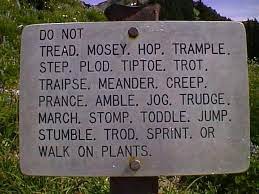 Sometimes the vocabulary that we associate with movement isn’t always used consistently in English, and as in all languages, many of these words can be used figuratively or metaphorically to describe something poetically. 

In this case, we need to know what the word means literally, in order to be able to understand the poetic evocation that is being used.
Translate the following sentences by guessing the implied meaning of the words in bold from their proper meaning and the context in which they appear
How can I get my two-year old toddler to eat a balanced diet?                                                                 

He was not used to speaking in front of an audience; he stumbled over the words.

It’s a short hop from Edinburg to Birmingham by plane. 

That country’s government has obviously decided to trample on human rights. 

The book was so boring that I skipped lots of pages.
Comment faire pour que mon bébé de deux ans mange de façon équilibrée ?


Il n’avait pas l’habitude de parler en public ; il butait sur les mots. 


Edimbourg est à un  saut de puce en avion. 


Le gouvernement de ce pays a manifestement décidé de bafouer/piétiner les droits de l’homme. 

Ce livre était tellement ennuyeux que j’ai sauté des tas de pages.
Read the following two extracts carefully. Which of these paragraphs represents: praise for personal choice? praise for walking? Justify your choice by translating a relevant segment of each text.
1. 
“By walking through a setting we are exposed to it in an ideal manner for imprinting its details on our minds. We take it at a natural pace. To walk through a landscape is to explore it. To drive through it in some form of vehicle is merely to traverse it.’                                                                                                                                 
Desmond Morris, Manwatching: A Field Guide to Human Behaviour, 1978.

2. 
“Two roads diverged in a wood, and I – 
       I took the one less travelled by, 
       And that has made all the difference.”
Robert Frost, The Road Not Taken, 1920
Praise for personal choice 

Text 2: “I, I took the one less travelled”  
« Quant à moi, j’ai pris la route la moins fréquentée. »

Praise for walking 

Text 1: “By walking…minds” or also “to walk…explore it” 

« En parcourant un lieu à pied, nous nous y exposons de manière idéale pour fixer ses détails dans notre esprit. » 

« Marcher, c’est explorer le paysage. »
Speed of movement :Study the sentences below. Put the infinitive forms of the verbs in bold in the correct category
We looked up as the clouds drifted across the sky. 
I didn’t see him creep up behind me. 
Did you see that sports car tearing down the street?
The crabs were scampering up and down the beach. 
Yesterday, I saw John sprinting to catch a train. 
Everybody got out of the way as the motorbike zipped down the road. 
I had nothing to do, so I strolled around the city. 
The ball came hurtling towards the baseball player.
Animal movementMatch the verbs on the left with the animals on the right
Trot 
Drift 
Hop 
Slither 
Crawl 
Swoop 
Hover
Eagle 
Frog 
Horse 
Hummingbird 
Jellyfish 
Snake 
Spider
Movement nounsAlthough English generally expresses movement through verbs, sometimes a noun will be required. Complete the sentences with these nouns.
The police stopped Mike after he made an illegal … while driving his car. 
The … of internet and mobile technology has allowed people to connect with each other almost every minute of the day. 
Work is one of the main reasons for the increase in … to more developed countries. 
In recent years, there has been a … from downloading to streaming music. 
Joe has made a lot of … with his English. 
The computer that I ordered has just arrived. Unfortunately, it looks like it was damaged in … . 
The traffic was moving at a very slow … . 
It’s nice today and I have nothing to do. Let’s go for a … .
The police stopped Mike after he made an illegal MANOEUVRE while driving his car. 
The DEVELOPMENT of internet and mobile technology has allowed people to connect with each other almost every minute of the day. 
Work is one of the main reasons for the increase MIGRATION to more developed countries. 
In recent years, there has been a SHIFT from downloading to streaming music. 
Joe has made a lot of PROGRESS with his English. 
The computer that I ordered has just arrived. Unfortunately, it looks like it was damaged in TRANSIT . 
The traffic was moving at a very slow PACE. 
It’s nice today and I have nothing to do. Let’s go for a DRIVE.
Movement idiomsAs we’ve already seen, expressing movement in English can be more figurative than literal. Study the sentences on the right and match the idioms to their definitions on the right
The workers never do their best. They just go through the motions.
Who will make the first move towards resolving the dispute. 
Get a move on, please! We haven’t got all day. 
The robber might shoot us if we make one false move. 
I want to settle down and start a family. Do you get my drift.
We just wanted to take a stroll down memory lane and talk about our childhood.
I don’t really like planning ahead. I just tend to go with the flow. 
It’s nearly dark. We’d better get moving.
Do something insincerely or without making an effort. 
Hurry up 
Make a single movement that shows you are disobeying an order to remain still 
Relax and let any problems resolve themselves on their own 
Remember some of the happy things that you did in the past 
Start to leave 
Take action before somebody else does 
Understand (what I mean)
Writing exercise
Write a short paragraph about a fictional character describing them in motion. 

For example, they may be running in a race, they may be driving to work … etc

Describe what is happening around them. How do they feel? What do they look like at that moment?

Try to avoid using basic words like “go” etc – use any words or expressions we’ve see over the past two weeks. 

I’ll look over some of these at the end of the class.
Contrôle continu 3 next week
Remember that next week you’ll be sitting your third and final contrôle in this class. 

You will have 45 minutes (or 1 hour if you have a tiers-temps) to write an extended piece of writing, following the instructions of what you should be including in it. 

Look over any vocabulary we’ve looked at from the beginning of the semester, especially the movement vocabulary – you will be asked to show that you can use at least 10 words and expressions from the list on Moodle. 

This choice is yours – you will be graded in accordance to the words used, how you’ve used them, and your mastery of English overall.

I would hope to have these and your CC2 graded by the end of week 13 – if not, I will have your grades available for you in January.